Когнитивті психологияның даму тенденциясы, жағдайы, тарихы
Психология
 ғылымдарының 
докторы, профессор
Н.Қ.Тоқсанбаева.
Когнитивтік психологияның нысанын білімнің құрылымы мен түсінік аппараты немесе адамның ойлау әрекеті құрайды. 
«Когнитивтлк психология» деген терминді 1967 жылы У.Найсер ұсынды. Психологияның танымдық бағыты субъектілердің қабылдау, ойлау, тану, пайымдау, түсіну әрекеттерін жан-жақты талдау негізінде адамның iшкі, көзге көрінбейтін әpi нақты механизмдер мен процестер арқылы емес, сана, жады қызметтерінің көмегімен бақыланатын мәселелерді шешуге бағытталды (Оразалиева Э.Ж., 153).
 Ғалым-лингвист Дж. Кесс психолингвистика дамуында төрт негізгі кезеңді атап көрсетеді: қалыптасу кезеңі; 
лингвистикалық кезең когнитивтік кезең;
 когнитивтік ғылымның ағымдық кезеңі. 
Алғашқы кезең үшін структурализм мен бихевиоризм 
идеяларының әcepi тән болса, eкіншici лингвистика мен психолингвистикадағы трансформациялық туындатушы
 (порождающей) грамматиканың басым
 болуымен байланысты.
Психология
 ғылымдарының 
докторы, профессор
Н.Қ.Тоқсанбаева.
Когнитивтік психология – білімдер негізінде адамның қылықтарын түсіндіретін және сол білімдердің үрдістері мен қалыптасу динамикасын зерттейтін психологиядағы зерттеу бағыттарының бірі.
Психология
 ғылымдарының 
докторы, профессор
Н.Қ.Тоқсанбаева.
Таным –сыртқы заттар мен  құбылыстардың, олардың  қатынастарының адам санасында идеалды образдар жүйесі ретінде бейнелеуінің қайшылыққа толы күрделі пройесі. Кейбір философтар дүниені танып-білу мүмкіндігін мүлде жоққа шығарады, абсолютті ақиқат,заттардың ішкі мәніне таным арқылы жетуді мойындамайды, мұндай позиция агностицизм д,а.(Д.Юм, И.Кант)
Психология
 ғылымдарының 
докторы, профессор
Н.Қ.Тоқсанбаева.
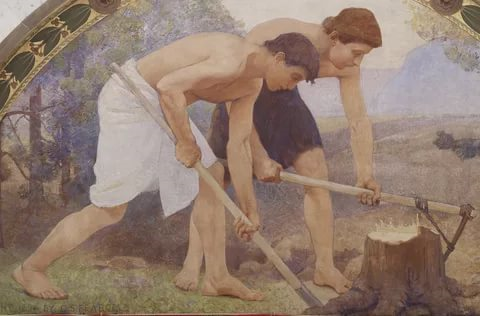 Дүниені танып-білудің мәні

  Ақыл-параса,сана-сезім иесі ретінде адамның ең басты қаиеттерінің бірі -өзін қоршаған ортаны танып – білуге деген ерекше ұмтылыс. Адам айналасындағы әлеуметтік дүниені, табиғи әлемді танып білу барысында олардың ішкі құпиясына үңіледі,қасиеттерін анықтайды,даму заңдылықтарын біледі,өзінің орнын, басқа адамдармен қарым-қатынасын белгілейді. Дүниені танып-білудің негізінде құбылыстардың адам санасында бейнелен -уі жатады.
 Бейнелеу теорииясының мәні мынада:
заттар,құбылыстар мен процестер және олардың қасиеттері мен маңызды байланыстары танып-білуші субъектіден тәуелсіз өмір сүреді. Түйсіктердің, қабылдаудың және ақыл-ой арқасында біз заттарды, олардың қасиеттерін танып-білеміз.
Психология
 ғылымдарының 
докторы, профессор
Н.Қ.Тоқсанбаева.
Психология
 ғылымдарының 
докторы, профессор
Н.Қ.Тоқсанбаева.
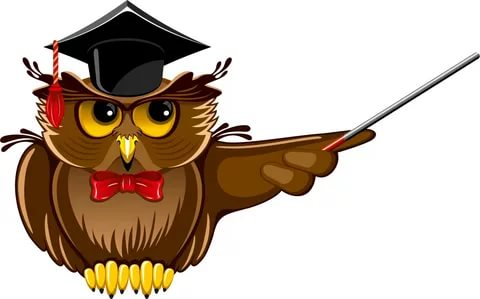 Таным объектілері адамның практикалық     қызметімен тығыз  байланысты және  әрқашан соған тәуелді  болады.  Практика дегеніміз- адамдардың  табиғатты және қоғамдық құбылытарды нысаналы түрде өзгертуге бағытталған қоғамдық және  материалдық  қызметі.  Сезімдік таным дегініміз-сезім мүшелері:көру,есту,сезіну және басқалар арқылы жүзеге асырлатын танып білу. Сезім мүшелері болса біздің айналымыздағы дүние туралы мәліметтер санамызға келіп кіретін бірден бір арна болып табылады. Сезім мүшелері үш формада болады:

Түйсік

Қабылдау

Елестеу
Психология
 ғылымдарының 
докторы, профессор
Н.Қ.Тоқсанбаева.
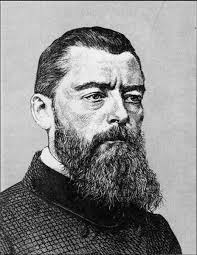 Фейербах, Людвиг Андреа
Бірақ ол өзінің антропологиялық материализмінің нағыз метафизикалық материализм екенін байқамады. Таным сезімнен басталады, — деп уағыздады Л. Фейербах. Шындықтың дәйегі - оның іштен туған санаға сай келуі деп түсінді. Бұл оның идеализмге жасаған орынсыз кешірімі болатын. Л. Фейербах Гегельдің идеализмін орынды сынай отырып, оның диалектикасының мәнін тусінбей, оны керексіз деп, теріске шығарды. Л. Фейербах христиан дінін де орынды сынады, бірақ діннен ол біржолата қол үзбеді.
Психология
 ғылымдарының 
докторы, профессор
Н.Қ.Тоқсанбаева.
Таным процесіндегі субъективизмді жеңу мәселесі батыс мамандары бойынша, фильтр теориясы контексінде қаралады. Когнетивті психотерапияның қалыптасуы мен дамуы когнетивті психологияның дамуымен ғана шарттаспайды, сонымен қатар басқа да тәжірбиеге бағдарланған психология бағыттарымен шарттасады.
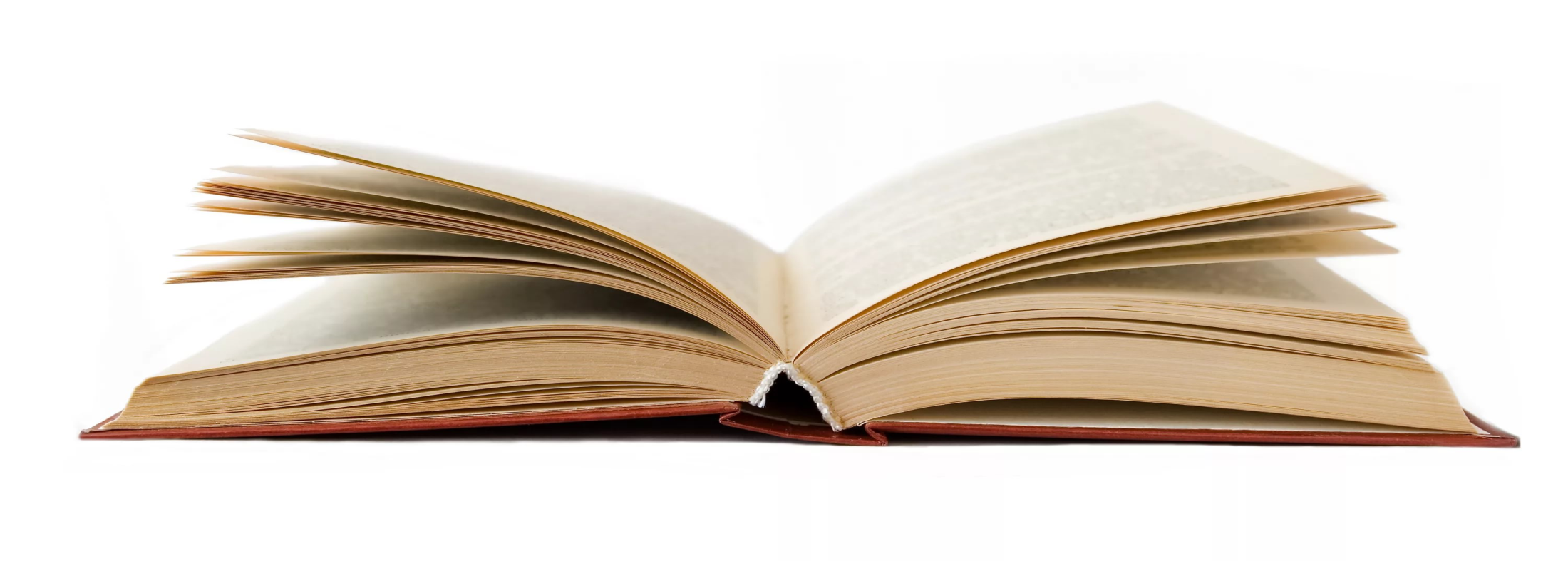 Психология
 ғылымдарының 
докторы, профессор
Н.Қ.Тоқсанбаева.
"Таным субъектісі" ұғымы көп мағыналы. Біріншіден, бұл ұғым нақты саналы адамды - жеке субъектіні білдіреді. Бірақ таным процесінде адам "гносеологиялық робинзонада" ретінде емес, ол ақпараттық алмасуға енгізілген, таным процесінде бүкіл қоғамның (және мүмкін адамзаттың) мәдени, ғылыми, әдіснамалық жетістіктерін пайдаланады. Сондықтан таным субъектісі болып табылады, екіншіден, жалпы қоғам-ұжымдық субъект. Ғылым методолог және тарихшы Т. Кун таным субъектісінің үшінші, аралық деңгейі-ғылыми қоғам деген. "Таным объектісін" және "таным мәнін" түсінген жөн.
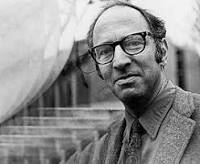 Психология
 ғылымдарының 
докторы, профессор
Н.Қ.Тоқсанбаева.
Т. Кун
Таным объектісі-шындықтың кейбір фрагменті. Таным пәні-бұл объектіні қараудың ерекше қыры, объектіге қатысты мәселелердің белгілі бір шеңбері.  Анықтамалардан көрініп тұрғандай, танымның бір объектісі әртүрлі танымдық пәндердің пәні болуы мүмкін. Таным пәні-идеалданған объект. Объект оның күрделілігі мен алуан түрлілігі-субъектінің танымдық белсенділігінің алғышарты, таным процесінің құндылықты бағдарлаудан және субъектінің көп өлшемділігіне тәуелділігі танымға ашық, аяқталмаған сипат береді.
Психология
 ғылымдарының 
докторы, профессор
Н.Қ.Тоқсанбаева.
Г. Г. Майоров идеализмінің нақты субъективизмі туралы былай жазады: 

"Лейбница идеализмі, мәні және кез келген идеализм ретінде субъект объектінің бай екендігіне оның нанымымен байланысты. Философ адамның жаны "ішкі үрдістерді қабылдайды"деп жүйелі түрде атап көрсетеді. Сондықтан ол объектінің қасиеттері субъектіден шығарылуы тиіс. "Өзі туралы ой, біз болмыс туралы, субстанция туралы, қарапайым және күрделі, қоғамдық емес және Құдай туралы ойлаймыз...».
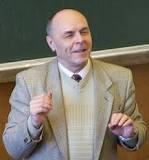 Г. Г. Майоров
Психология
 ғылымдарының 
докторы, профессор
Н.Қ.Тоқсанбаева.
В.И.Вернадский
Субъективизмнің психологиялық алғышарты-интроверсия. "Интроверт ең алдымен өзіне жүктелген, ішкі үдерістердің өзін-өзі бағалауын бекітеді. Оның ережелері мен ұйғарымдары бар сыртқы әлем ішкі күйзеліс саласы ретінде маңызды емес.

Объективтіліктің психологиялық алғышарты-экстраверсия. "Экстраверт-бұл мүлдем бағытталған адам. Ол сыртқы әлем заңдарын саналы түрде танып, өздерінің ішкі өмірін соған сәйкес құруға ұмтылады.
Психология
 ғылымдарының 
докторы, профессор
Н.Қ.Тоқсанбаева.
Тейяр де Шарден
Леруа Эдуард